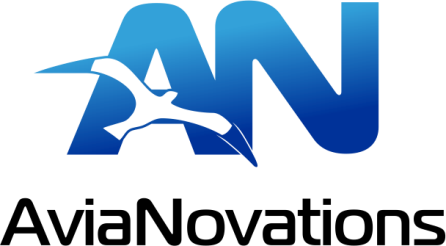 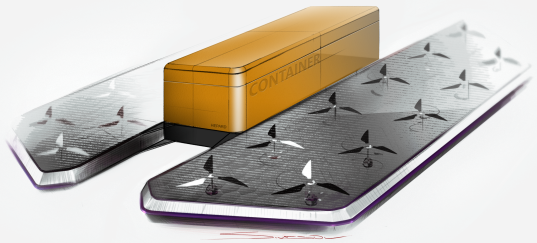 info@avianovations.com
Проект « БАС  «ГЕПАРД» » Направление «№1.3. КОМПЛЕКСНЫЕ РЕШЕНИЯ ПО ПЕРЕВОЗКЕ ГРУЗОВ И ПАССАЖИРОВ С ПРИМЕНЕНИЕМ БАС» Дорожная карта «Аэронет»
Полное наименование проекта
БАС МУЛЬТИРОТОРНОГО КЛАСТЕРНОГО ТИПА «ГЕПАРД»
РАЗРАБОТКА: ООО «АвиаНовации»
ВАРИАНТЫ ИСПОЛНЕНИЯ
СЛОЖЕНИЕ
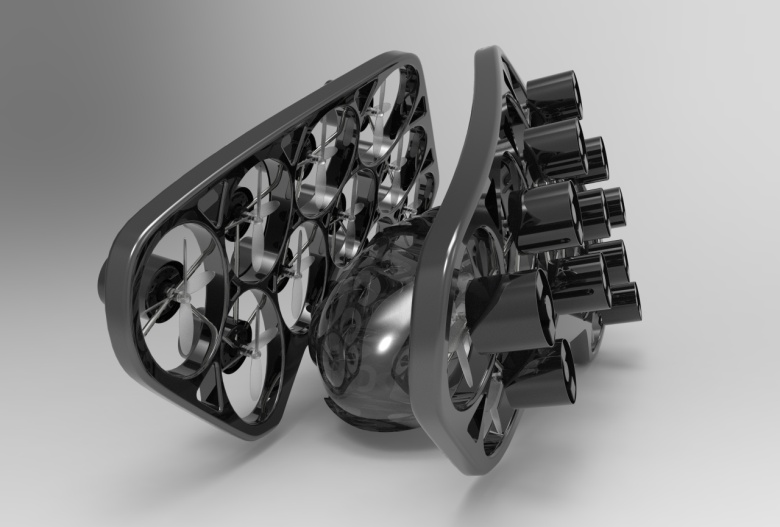 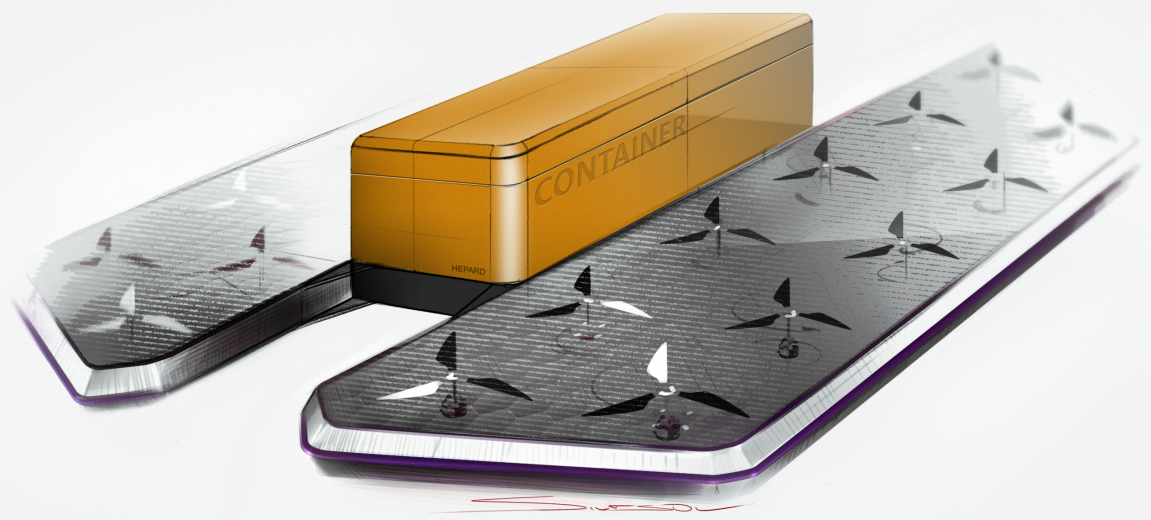 ГРУЗОВОЙ
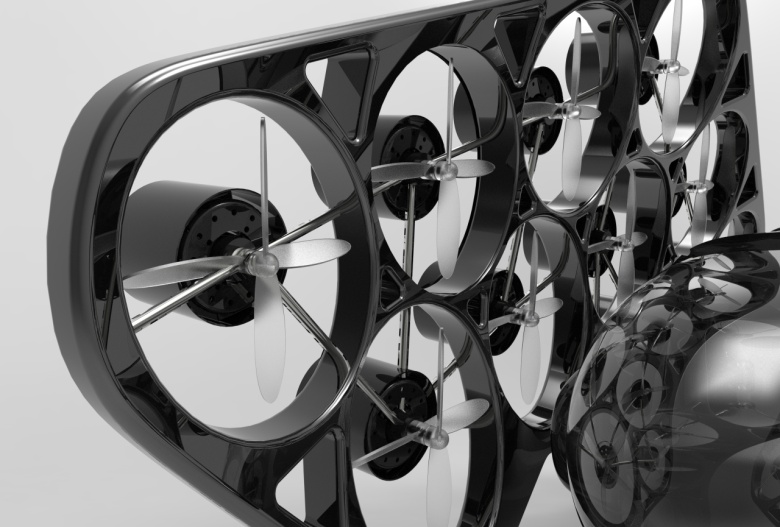 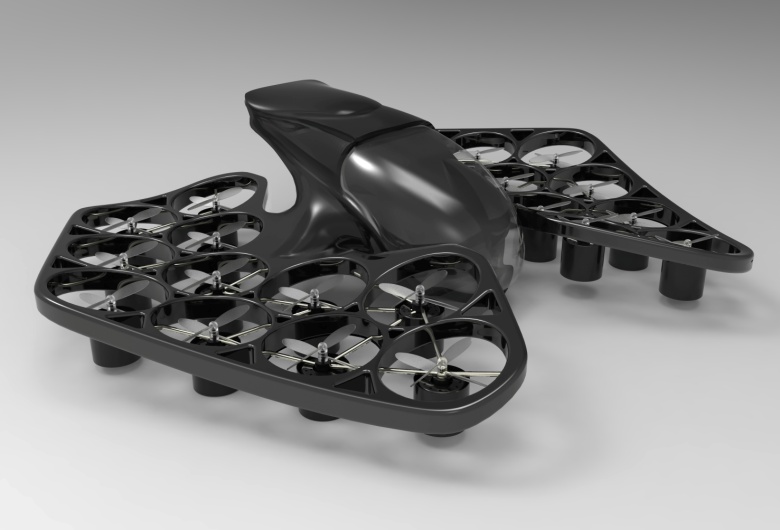 ПАССАЖИРСКИЙ
ГИБРИДНАЯ
СХЕМА
19.08.2017
2
МЕСТО ПРОЕКТА В ДОРОЖНОЙ КАРТЕ
Стратегическая цель ДК: 
Сделать к 2035г Аэронет глобально конкурентоспособной отраслью российской экономики, лидером в ряде сегментов мирового рынка беспилотных авиационных систем и продуктов и услуг на их основе. Планируется захват до 8,5% мирового рынка ATV техники и до 25% рынка малых ЛА, включая рынок услуг малых ЛА.
Направления ДК: 
1.2. ПРИМЕНЕНИЕ БАС В СЕЛЬСКОМ ХОЗЯЙСТВЕ (С/Х)
1.3 КОМПЛЕКСНЫЕ РЕШЕНИЯ ПО ПЕРЕВОЗКЕ ГРУЗОВ И ПАССАЖИРОВ С ПРИМЕНЕНИЕМ БАС 
Целевые показатели дорожной карты:
дистанционного зондирования Земли и мониторинга, сельского хозяйства, связи и телекоммуникаций, перевозки грузов (в перспективе и людей), поиска и спасания, развитие технологий БАС, развитие законодательного регулирования авиационной отрасли.
Значимые контрольные результаты реализации ДК:
Разработана концепция применения БАС для доставки грузов и проведена разработка технических требований к БАС. 
Созданы экспериментальные образцы БАС в различных категориях грузоподъемности.	
Сформирована программа развития беспилотных воздушных перевозок, созданы новые воздухоплавательные БАС для обеспечения доступности удаленных территорий, проведения работ различного назначения.	
На базе отработки грузовой БАС разработан и изготовлен опытный образец пассажирской авиационной системы, беспилотной и пилотируемой.
19.08.2017
3
Общая информация
Сделать летательный аппарат финансово доступным для частного и бизнес-использования. 
Разработать и подготовить к серийному производству БАС кластерного типа, отличающийся высокой надёжностью и применимый в условиях скопления людей, над жилыми домами и сооружениями и для перевозки людей (в перспективе). 
Вывести уникальную, запатентованную российскую технологию на международный рынок.
Цели проекта
Результаты проекта
Разработка концепции БАС для доставки грузов и в перспективе перевозки людей
Изготовление специализированного стенда-аналога БАС и проведение его комплексных испытаний 
Создание предсерийного образца БАС удовлетворяющего критериям надёжности не ниже вертолётов Robinson и стоимости не более автомобиля D класса
Разработка программы сертификации в тех случаях, когда сертификация требуется;
Общая стоимость проекта
644 млн.руб. – полная стоимость
61,4 млн.руб. (10,4 млн. за 1 этап + 51 млн. за 2 этап) – предсерийная стадия
5 лет – до запуска серийного производства
2,5 года (06.2017 - 01.2020) (1 год на 1 этап + 1,5 года на 2 этап) – предсерийная стадия
Сроки проекта
19.08.2017
4
ПРЕДПОСЫЛКИ
В последние годы сформирован устойчивый тренд на разработку пилотируемых и грузовых тяжёлых коптеров.
Предлагаемые конструкции не надёжны и опасны для пилота и окружающих: они имеют открытые винты, питание от единственной батареи, отсутствие резервирования систем и другие проблемы безопасности. 
       Их стоимость высока.
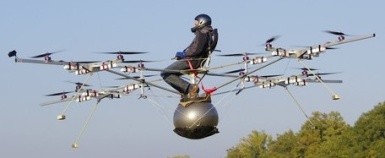 2012
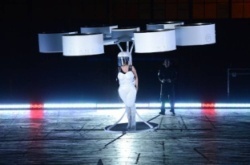 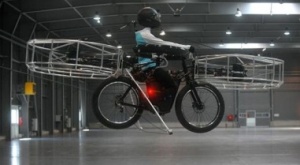 2013
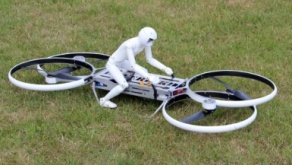 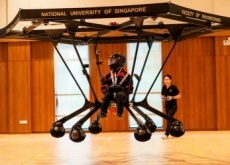 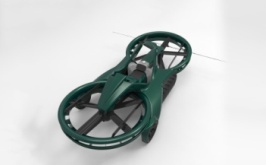 2014
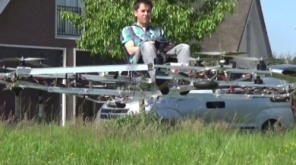 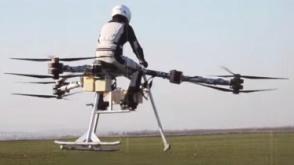 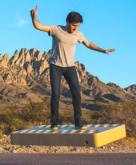 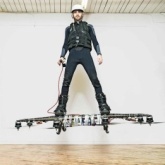 2015
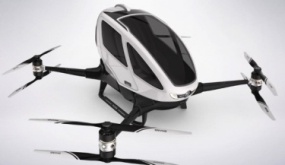 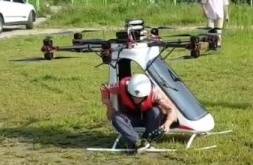 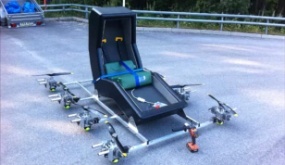 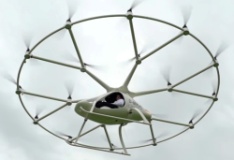 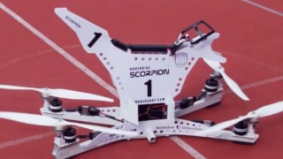 2016
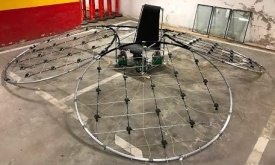 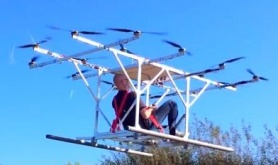 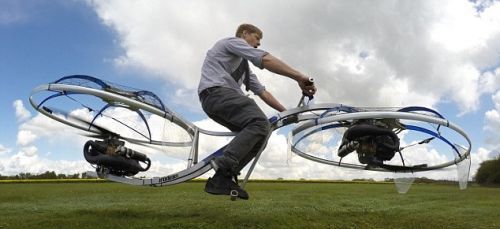 19.08.2017
5
ПРЕДПОСЫЛКИ
Те же проблемы присущи и БПЛА, всё чаще применяемым среди людей и в городах. Бурно развиваются беспилотные грузовые и пассажирские технологии, но все они базируются на решениях, разработанных для игрушек.
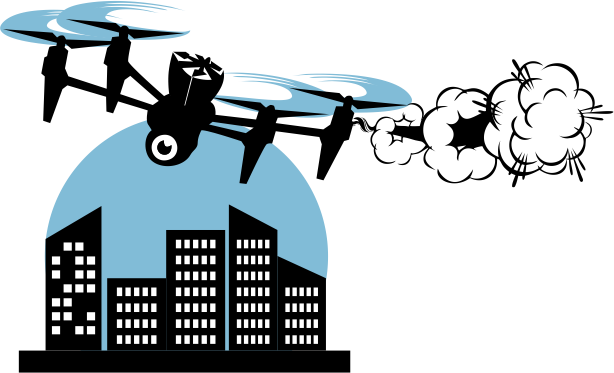 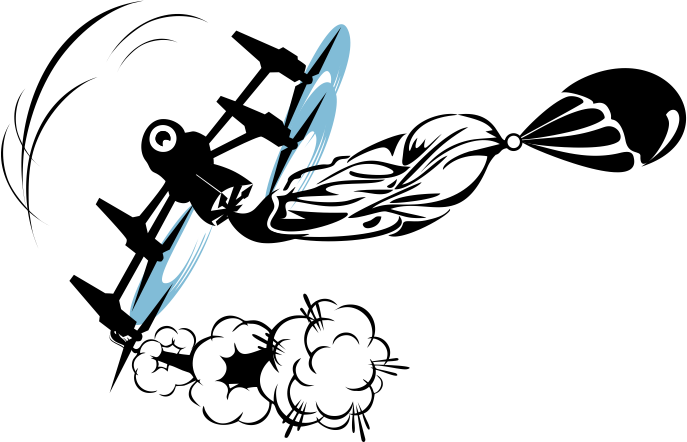 Энергия БПЛА, упавшего с высоты 20м, сравнима с энергией пули автомата Калашникова.
Парашютные системы не способны спасти аппарат или обеспечить ему безопасный спуск в реальных условиях, когда повреждённый аппарат вращается.
По мере развития рынка перевозок будет расти и число катастроф с такими системами.
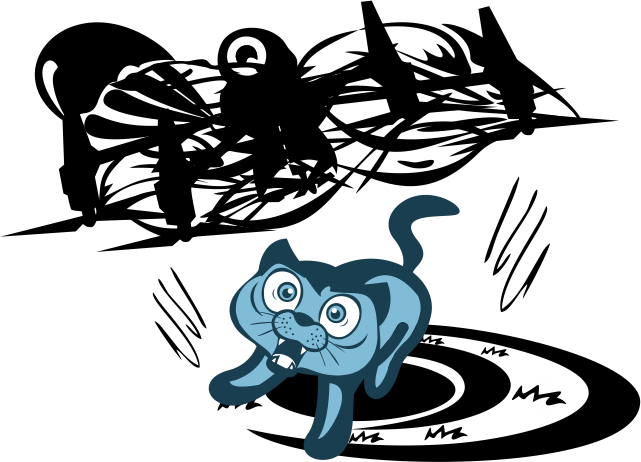 19.08.2017
6
ДОЛГОСРОЧНЫЕ ЭФФЕКТЫ ОТ РЕАЛИЗАЦИИ ПРОЕКТА
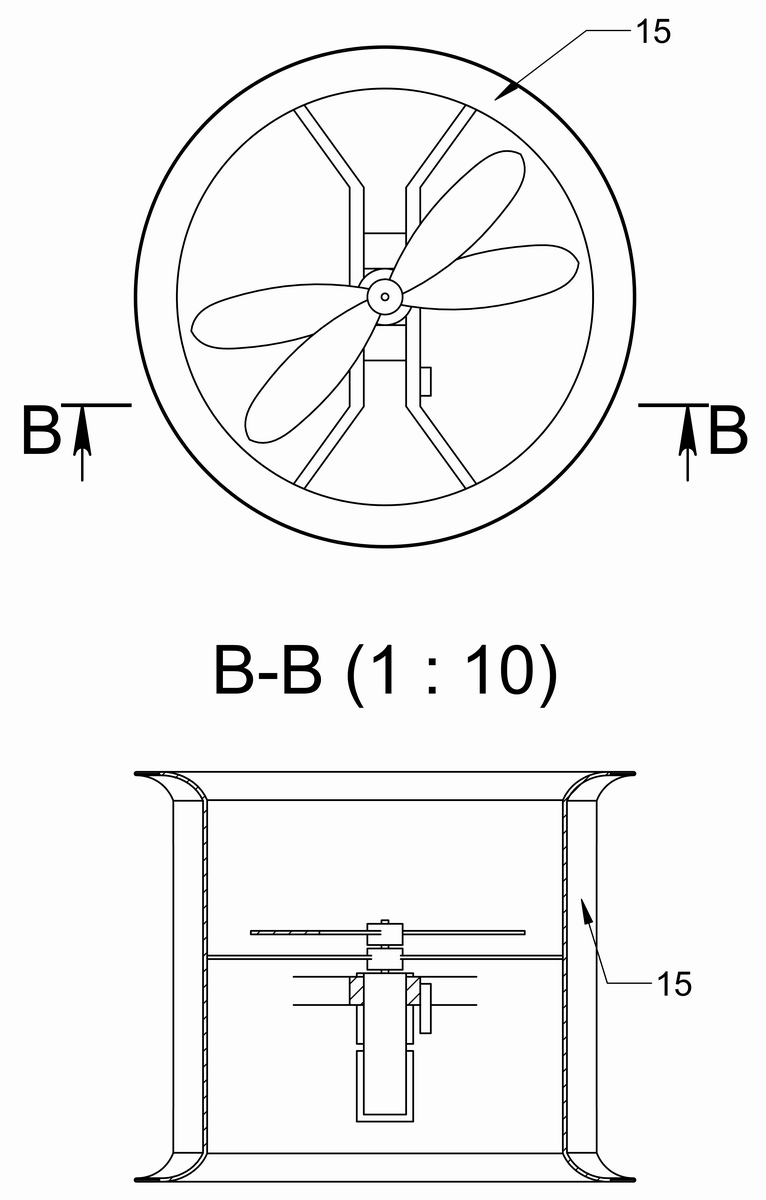 Россия выходит на рынок тяжёлых БАС с собственной узнаваемой технологией.
 Разработанные технологии могут применяться на широком спектре беспилотной и пилотируемой авиационной техники.
 БАС в автоматическом или пилотируемом режиме способен эффективно выполнять многие виды мониторинга, лесоохрану, химические работы и санитарные полеты, решать задачи охраны общественного порядка, поиска и спасания, перевозки грузов, а также применяться в личных, корпоративных и спортивных целях. 
БАС такого типа могут владеть и использовать не только авиаотряды, но и юридические и физические лица, обладающие соответствующей лицензией. Что даёт возможность сократить цепь посредников между летательным аппаратом и бизнесом.
 Конгломерация в рамках проекта отечественных производителей ПО, микроконтроллеров, двигателей, аккумуляторов, водородных источников, сенсорики, металла, сплавов и их обработки. 
 Имеются широкие перспективы реализации продукта на экспорт, подтверждённые отзывами.
Патентование
Три патента РФ получено
Две заявки на патент РФ в производстве
Две заявки на патенты в производстве по системе РСТ
Датчики целостности рамы,
получен патент 201513 5229
Независимые мотоустановки,
получен патент 201513 5229
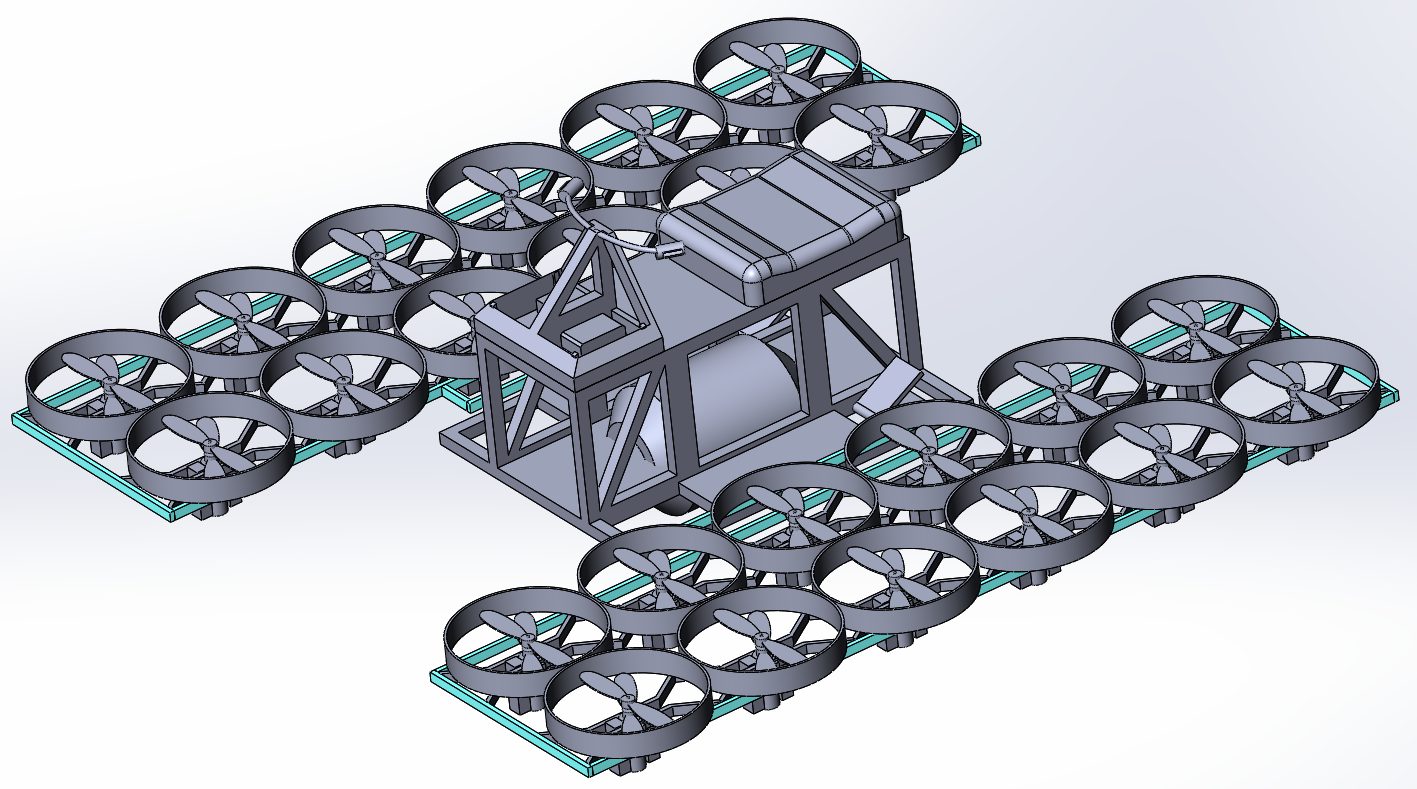 Система ориентации,
заявка на патент 201513 3295
Система бесконтактного отбора мощности от ЛЭП, получена пол. модель 201513 3294
Кластерный движитель,
получен патент 201513 5229
Турбокомпрессорное питание,
получен патент 201513 5229
Конфигурация энергосистемы,
Заявка  на патент
201613 0665
Съёмное рулевое управление с функцией дистанционного управления,
получен патент 201513 5229
Зажимные быстро разбираемые
узлы рамы,
получен патент 201513 5229
*показан проектный эскиз пилотируемой версии «Гепарда»
19.08.2017
7
Результаты проекта
19.08.2017
8
ОПИСАНИЕ ПРОДУКТА
Блочная конструкция и самодиагностика упрощают ремонт, делая возможным быстрое развёртывание дилерской сети на базе автомастерских.
Сложение мультикоптера осуществляется поднятием боковых кластеров вверх, к кабине, и фиксации их в таком положении.
В собранном виде мультикоптер занимает менее одного парковочного места и перевозится на стандартном автоприцепе.
Решением проблемы безопасности и надёжности является кластерная архитектура, где:

 Независимые мотоустановки содержат аппаратуру управления, двигатель и источники питания. Таким образом, даже пожар батареи не влияет на работу соседних мотоустановок. 

Пропеллеры защищены и безопасны для пилота и окружающих.

Все системы мультикоптера имеют горячее резервирование. Отказ любой из систем не мешает продолжать эксплуатацию до планового ремонта. Это снимает с владельца заботы, типичные для владения другими типами летательных аппаратов.

Мультикоптеру не нужны средства спасения; даже потеряв треть мотоустановок он продолжает лететь и управляться. Падение аппарата практически исключено, что делает его безопасным для применения в городах и среди людей.

Мультикоптер имеет развитую систему самодиагностики, состоящую из набора датчиков, непрерывно контролирующих все системы и элементы аппарата.
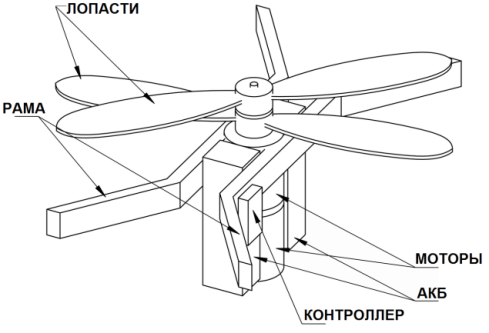 независимые
мотоустановки
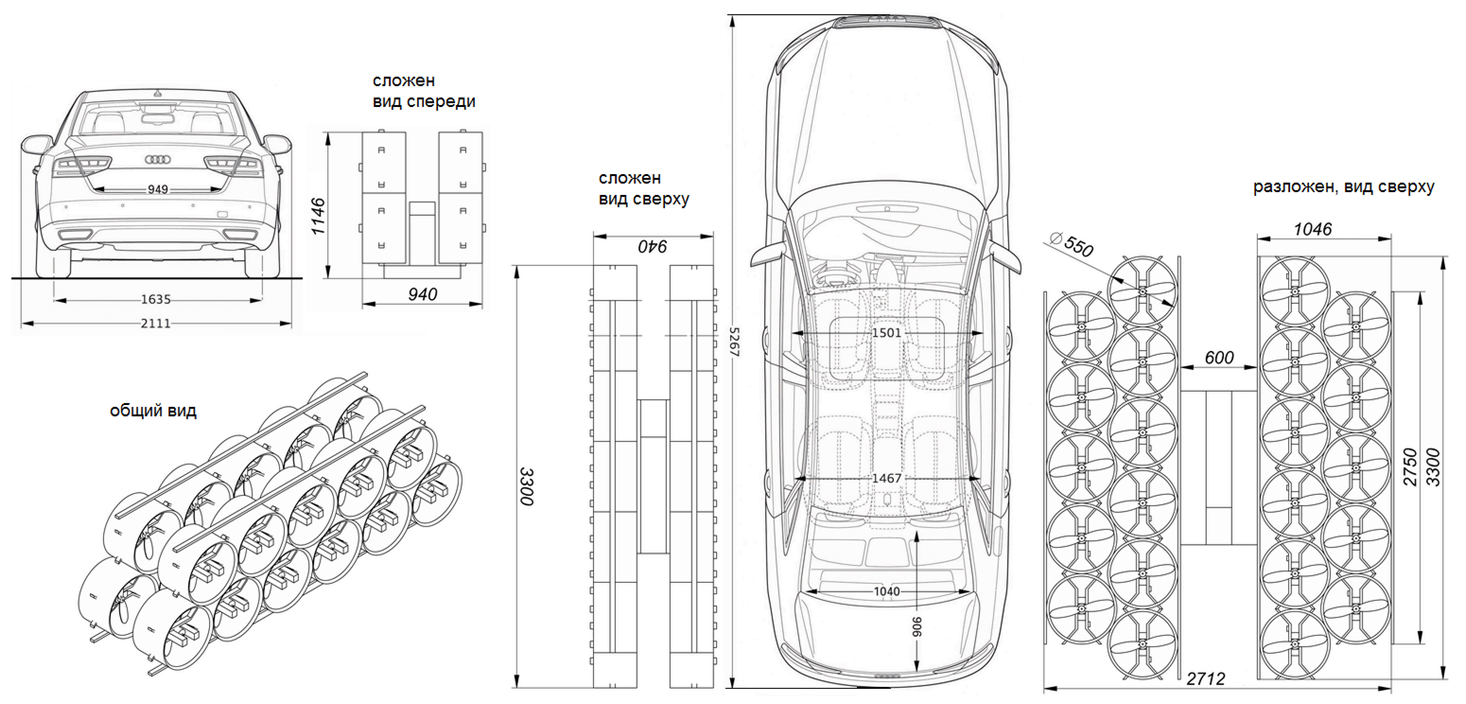 Audi
A8
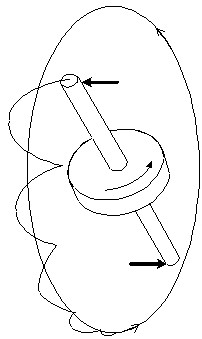 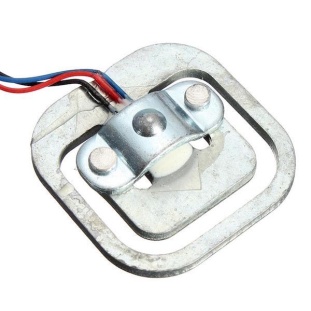 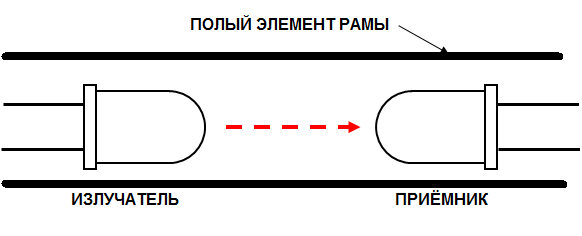 Датчики вибрации
Подавление нутации
Датчики целостности рамы
19.08.2017
9
ОПИСАНИЕ ПРОДУКТА
ОБЛАСТИ ПРИМЕНЕНИЯ
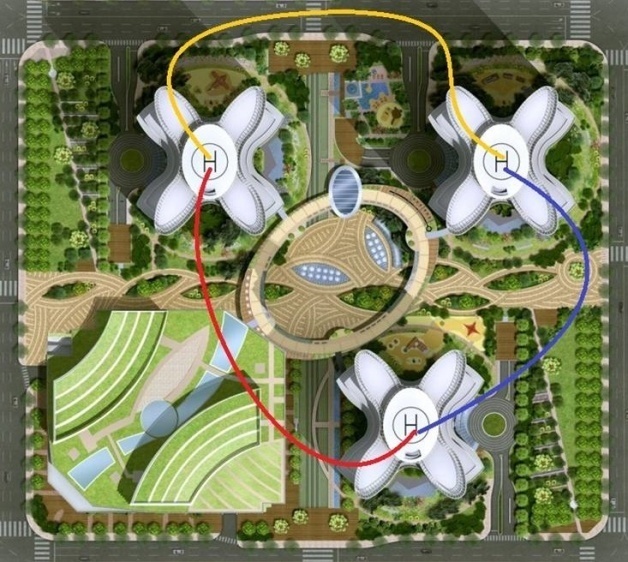 Электрический мультикоптер «Гепард» может использоваться как на существующих, так и на новых рынках в пилотируемом и беспилотном вариантах. Технологии «Гепарда» применимы в различных типах летательных аппаратов (ЛА) и БПЛА.
Проект получил ряд положительных отзывов от лидеров индустрий.
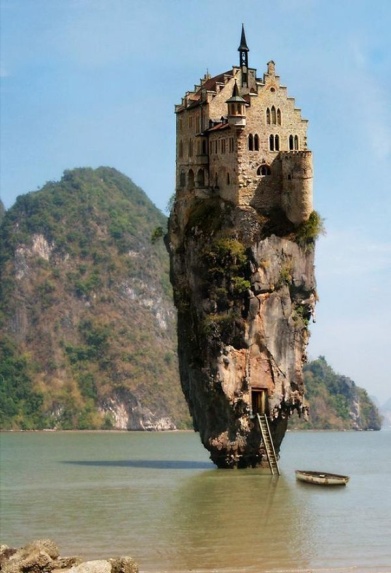 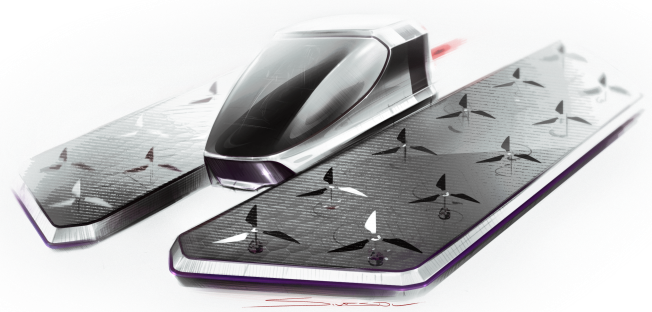 Городской шаттл, аэротакси, скорая помощь
Стоимость лётного часа, долларов/час (лето 2015г).
Низкая себестоимость мультикоптера – от $15.000.
Низкая стоимость лётного часа – от $10.
Возможность подхода к ЛЭП с любой стороны.
Не нужно обучение – полётом полностью управляет автопилот, человек лишь задаёт направление.
Никаких штурвалов – привычный руль.
Больше нет страха полёта, высоты, страха не справиться.
Простота обслуживания. Блочная замена деталей.
Возможность безопасно летать ниже диспетчерской зоны.
Беспилотный и дистанционно-пилотируемый режимы.
Высочайшая безопасность и отказоустойчивость.
Строительство в любом желаемом месте
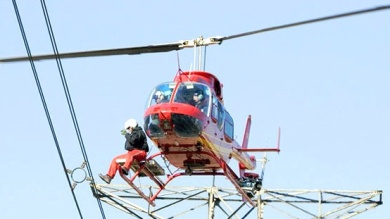 Обслуживание сооружений, ЛЭП, спасение, разведка
19.08.2017
10
ОПИСАНИЕ ПРОДУКТА
Современная авиация развивается по пути увеличения надёжности узлов. Это влечёт увеличение стоимости машин.
Мы добиваемся безопасности за счёт многократного резервирования и автоматизации борта. Этот подход  позволяет получать высочайшую надёжность за значительно меньшую цену, формируя конкурентное преимущество.
Характеристики мультикоптера:
Масса: 110-460 кг.
Загрузка:  до 250 кг.
Время полёта: до 40 мин.
(до 4 часов в турбокомпрессорной версии)
Время быстрой зарядки: 10 мин.
Место зарядки: заправки электрокаров, бытовая сеть.
Высота полёта: от 3 метров.
Управление: обычный руль.
Система помощи оператору в пилотируемом режиме.
Дистанционно-управляемый и беспилотный режимы.
Резервирование всех систем.
Не нужны навыки для управления.
Наша команда
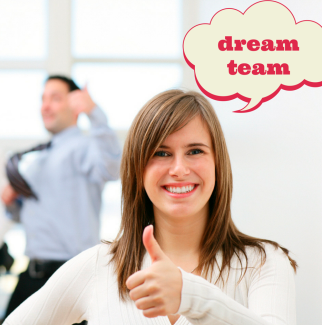 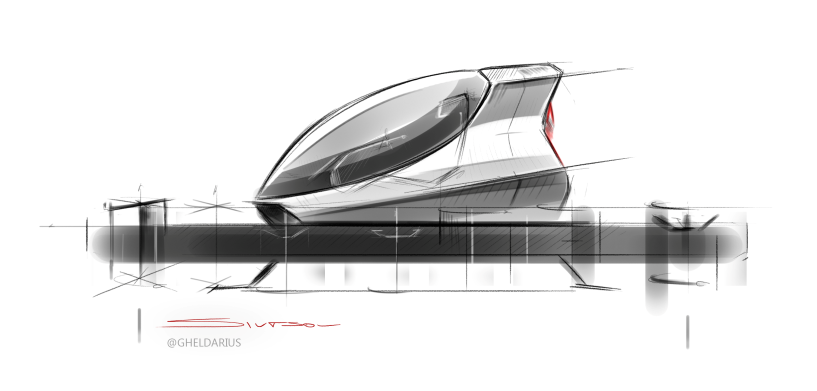 Наш автопилот
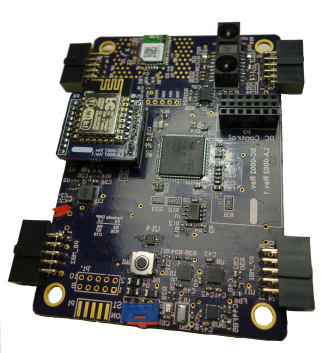 *в США и ряде других стран
19.08.2017
11
Процессы:
1. НИОКР. 
2. Обратная связь пользователей.
3. Оптимизация производств.
4. Продвижение и маркетинг.
Анализ Рынка
Модель работы: производство в России – продажа в виде KIT-ов по всему миру.   Целевой рынок – США.
Предложение
Покупатели
Инфраструктура
Предлагаемая ценность:
1. Новизна.
2. Цена.
3. Простота и удобство эксплуатации, безопасность.
4. Гибкость применения.
5. Обратная связь с производителем.
Взаимоотношения:
1. Персональное обслуживание.
2. Сообщество клиентов.
3. Совместная работа.
Каналы продаж:
1. Дилерские сети.
2. Дистрибьюторы.
3. Бизнес-потребители.
3. Электронная коммерция (продажа КИТов).
Партнеры:
1. Производители сырья и компонентов.
2. Инновационный центр Сколково.
3. Дилерские сети.
4. Инвесторы.
Ценообразование:
1.  Ценообразование на основе себестоимости.
2. Гибкое ценообразование (комплектации, дилерские наценки, логистика).
3. Системы скидок.
4. Стратегия выхода на рынок – «Быстрое проникновение»: низкая цена и усиленное    продвижение.
Целевая аудитория:
1. Жители горных регионов.
2. Покупатели частных ЛА (кроме Jet) и ATV техники. 
3. Компании-эксплуатанты ЛЭП и инженерных сооруж-й.
4. Транспортные компании.
5. Армия, службы спасения.
6. Индустрия развлечений.
Ресурсы:
1. Команда проекта.
2. Патенты, свидетельства.
3. Инвестиции.
4. Технопарк Сколково.
5. Партнерские договора.
Финансы
Структура затрат:
1. Сырье, комплектующие.
2. Лицензионные выплаты.
3. Аренда площадей.
4. Фонд оплаты труда.
5. Реклама и продвижение.
6. Брендинг и имидж.
7. Инструмент и оборудование.
8. Транспорт и логистика.
9. Сертификация и испытания.
Структура доходов:
1. Продажа продукта  в сборе.
2. Продажа запчастей и сервисное обслуживание.
3. Предоставление  сервисных услуг.
4. Продажа технологий и интеллектуальной собственности в сферы авиации, БПЛА и систем помощи водителю.
Прогнозируемая доля рынка
Прогноз продаж на рынке США: 192 тысячи единиц за 6,5 лет, выручка – до $9,6 млрд.
*   Приведены данные по рынку ATV техники США (из источников)
**  Приведены данные по рынку частных ЛА США без учета Jet 
    (из источников – 1, 2, 3, 4)
*** На примере рынка гидроциклов США (из источников – 5, 6)
19.08.2017
12
ОСНОВНЫЕ КОНКУРЕНТЫ И АНАЛОГИ
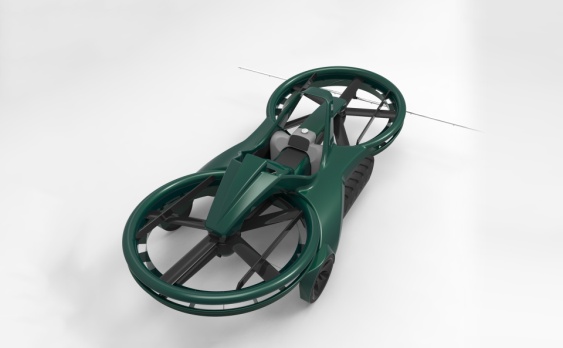 Aero-X, США. Эскиз.
E-volo, Германия. Прототип.
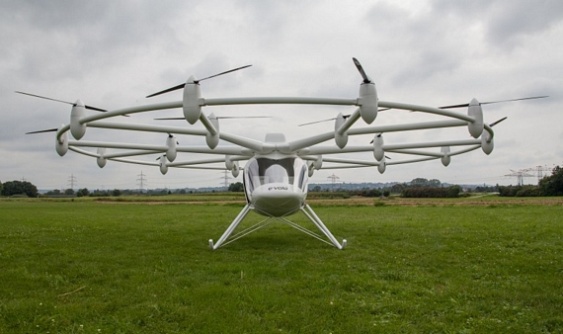 Сверхлёгкие вертолёты (Mosquito)
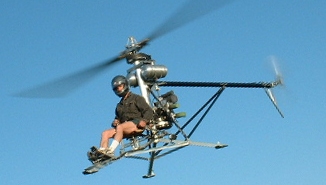 Ehang 184, Китай. Прототип.
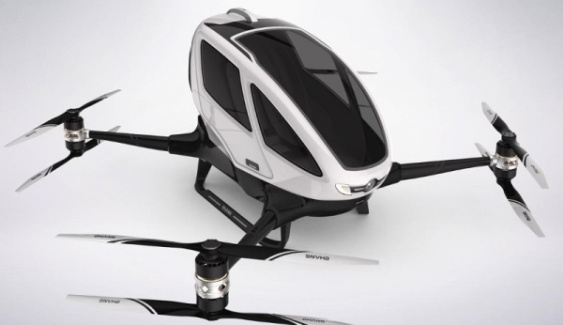 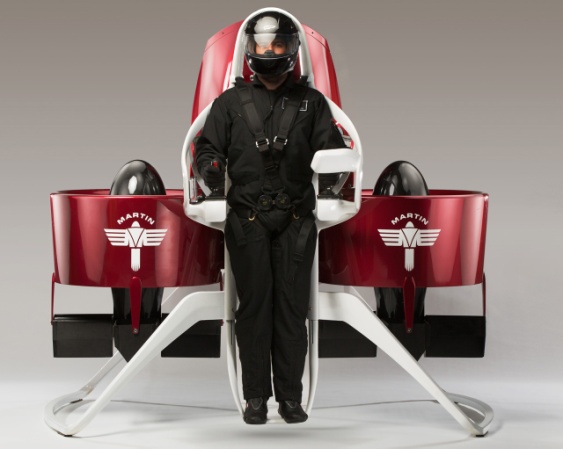 MA Hover, Британия. Прототип.
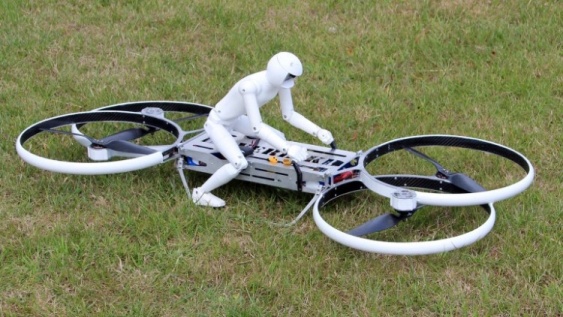 Martin Jetpack, Н. Зеландия. 
 Предсерийный образец.
19.08.2017
13
ЦЕЛЕВЫЕ ПОКАЗАТЕЛИ ПРОЕКТА
19.08.2017
14
ОТВЕТСТВЕННЫЕ И УЧАСТНИКИ ПРОЕКТА
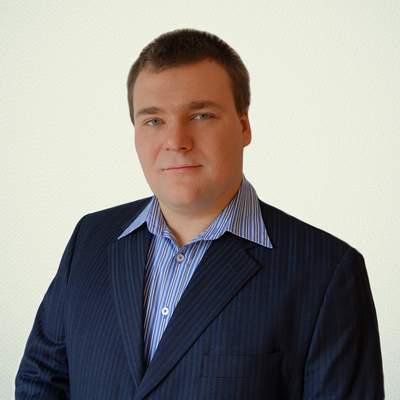 Товкач Сергей Евгеньевич, к.т.н.

Разработчик БПЛА и их систем. 
Главный конструктор БПЛА «Беркучи» (2005-2010гг.).
Главный конструктор проекта, CEO.
Имеет 17 научных публикаций, 5 полученных и 2 ожидаемых патента в области авиации и БПЛА-строения. 

Задачи: разработка автопилота и системы управления «Гепарда».
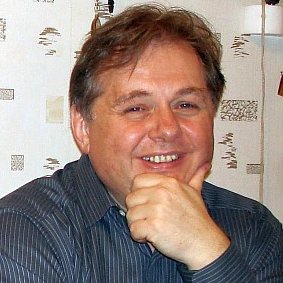 Чудаков Игорь Львович.

Радиоинженер. Имеет богатый опыт разработки систем связи, 2 патента.
Бизнес консультант компании. Имеет опыт разработки, производства и реализации продукции в США.
Представитель компании в Силиконовой долине, США.

Задачи: разработка систем радиокоммуникации и сенсорики.
Продвижение компании в США.
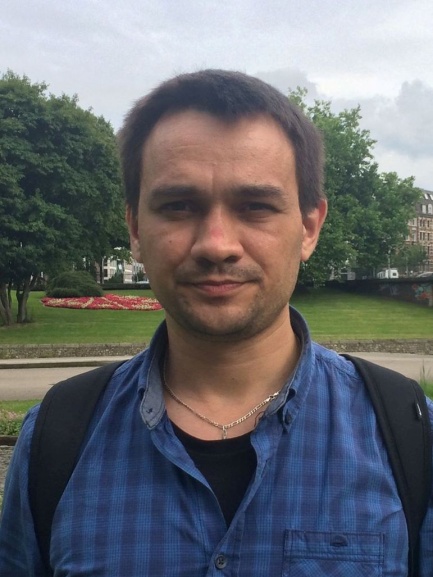 Синюк Мирча Александрович.

Промышленный дизайнер.
Имеет опыт разработки дизайна автомобилей и мотоциклов. 
Работал в дизайнерской группе Lada Vesta/Xray, ныне – дизайнер в Renault.

Задачи: разработка визуальной концепции и эргономики «Гепарда».
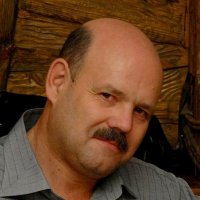 Квят Виктор Евгеньевич.

Специалист по системам передачи информации по линиям питания (PLC)
Имеет 2 патента в области связи.

Задачи: разработка проводной бортовой системы передачи данных и консультации в области передачи и восстановления данных. ЭМС.
19.08.2017
15
КАЛЕНДАРНЫЙ ПЛАН ПРОЕКТА
19.08.2017
16
[Speaker Notes: Не более 20 основных мероприятий]
КАЛЕНДАРНЫЙ ПЛАН ПРОЕКТА
19.08.2017
17
[Speaker Notes: Не более 20 основных мероприятий]
ФИНАНСИРОВАНИЕ ПРОЕКТА
19.08.2017
18
Источники и формы финансирования в 2017
19.08.2017
19
РИСКИ И ОТКРЫТЫЕ ВОПРОСЫ
19.08.2017
20
Расчёты и моделирование
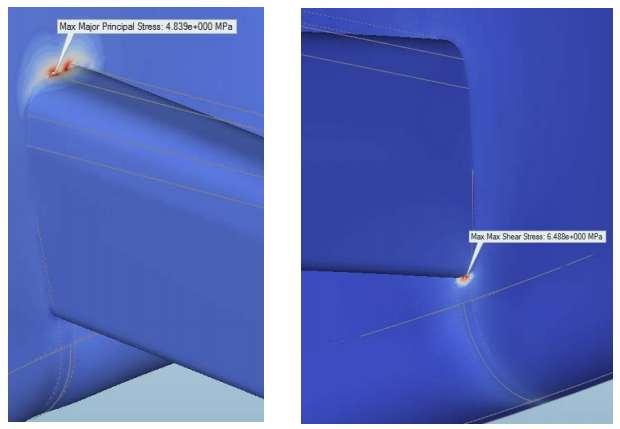 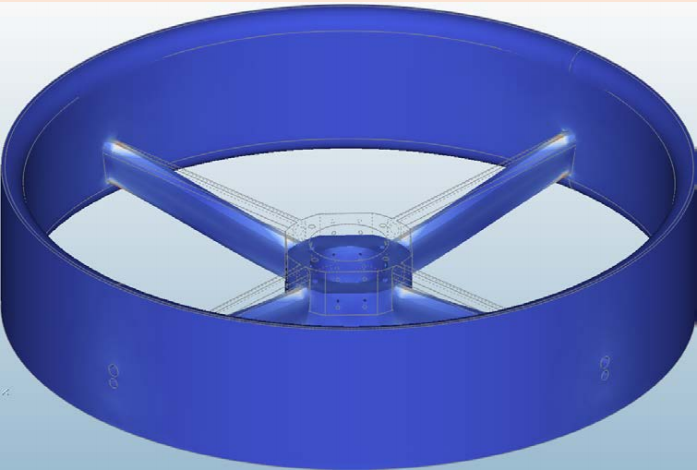 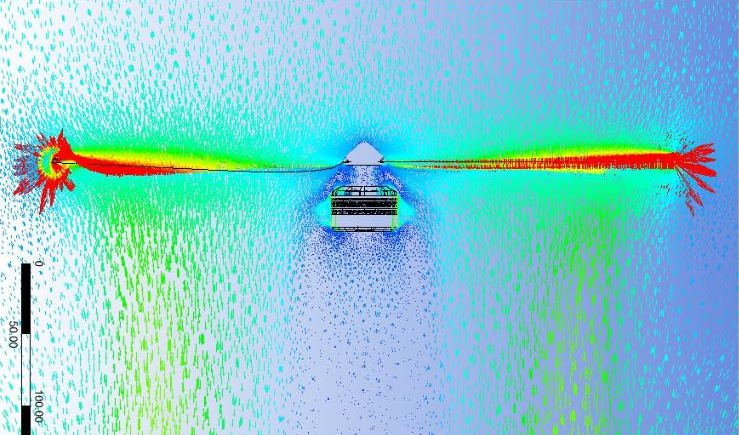 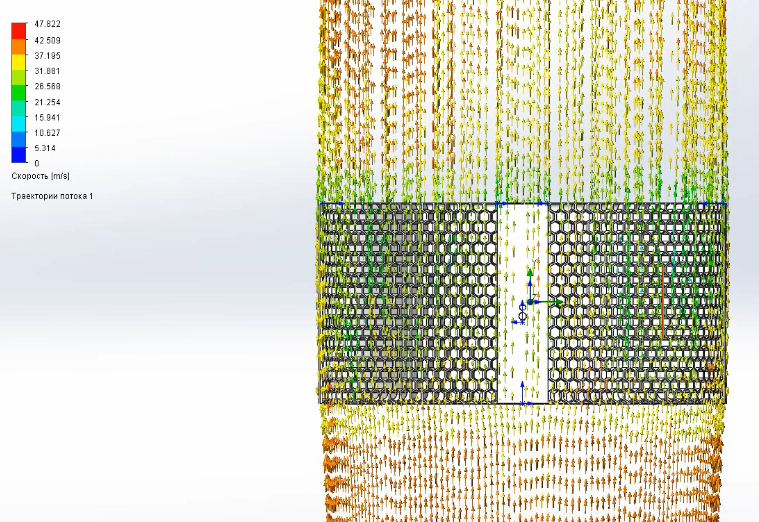 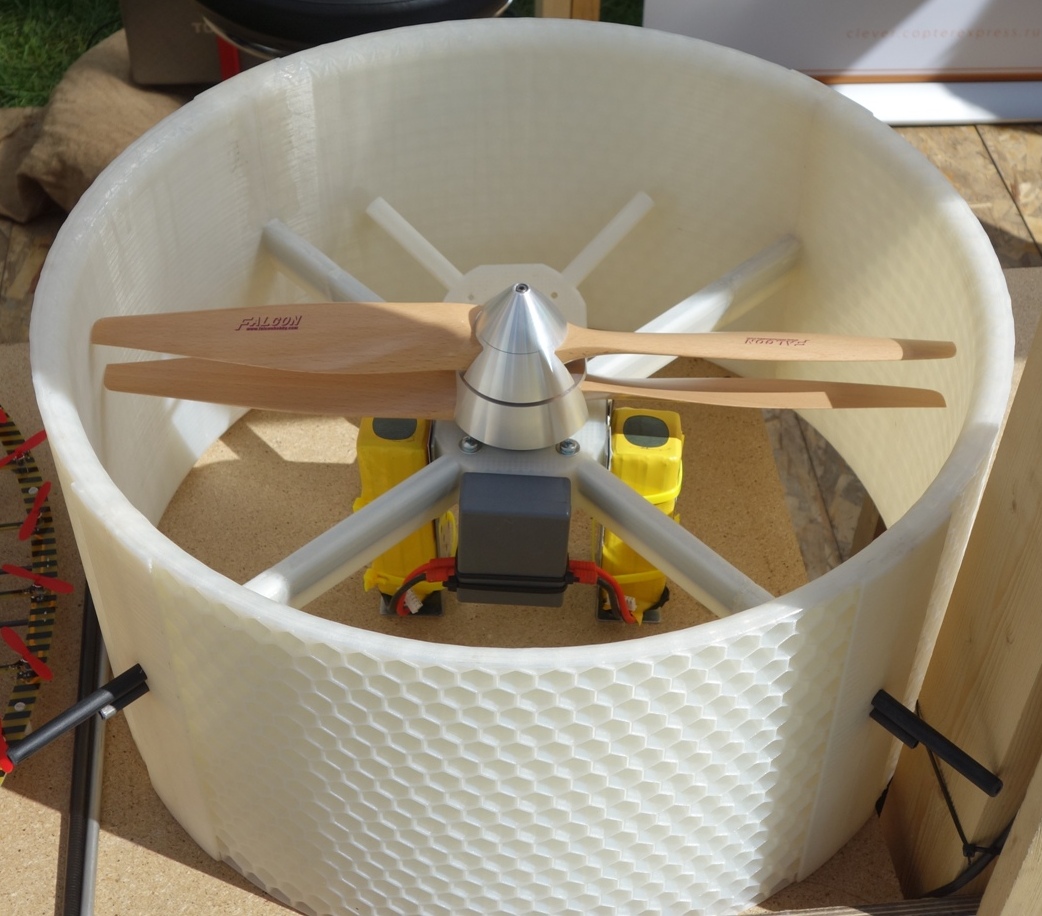 ПРОТОТИПИРОВАНИЕ
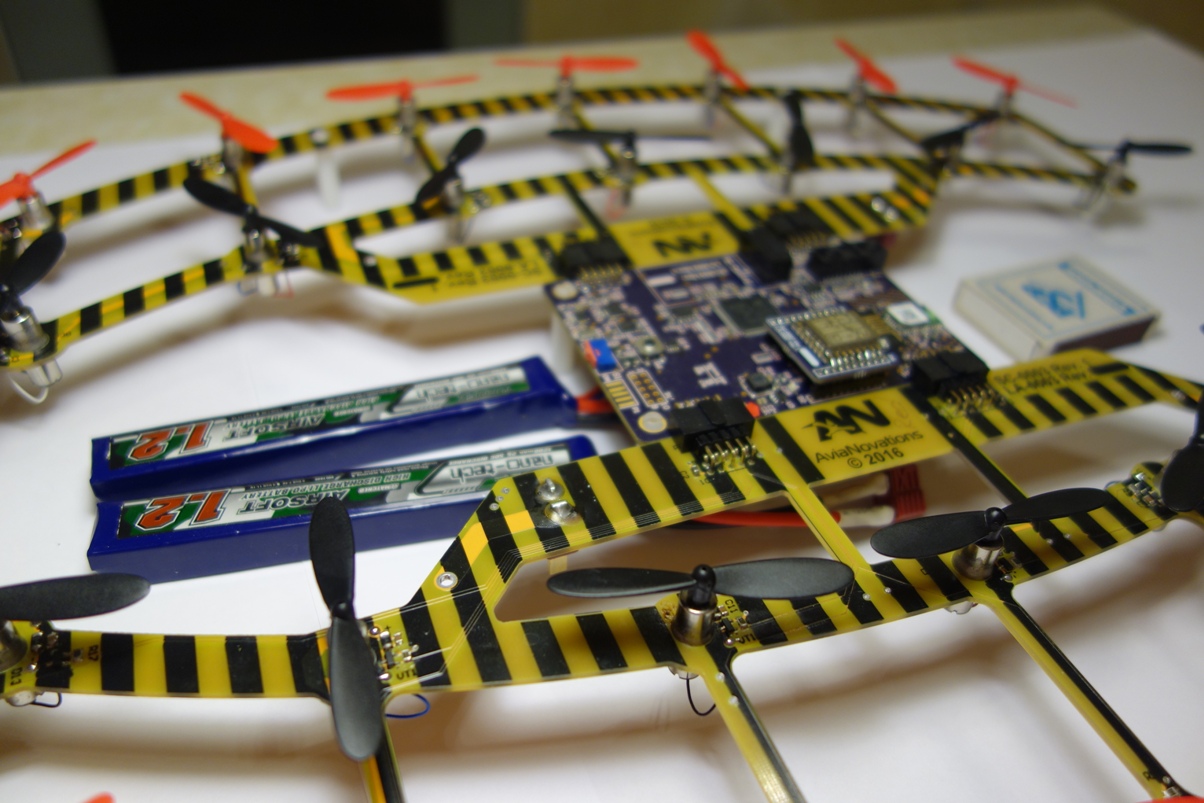 Изготовлены автопилот и прототип 1:10
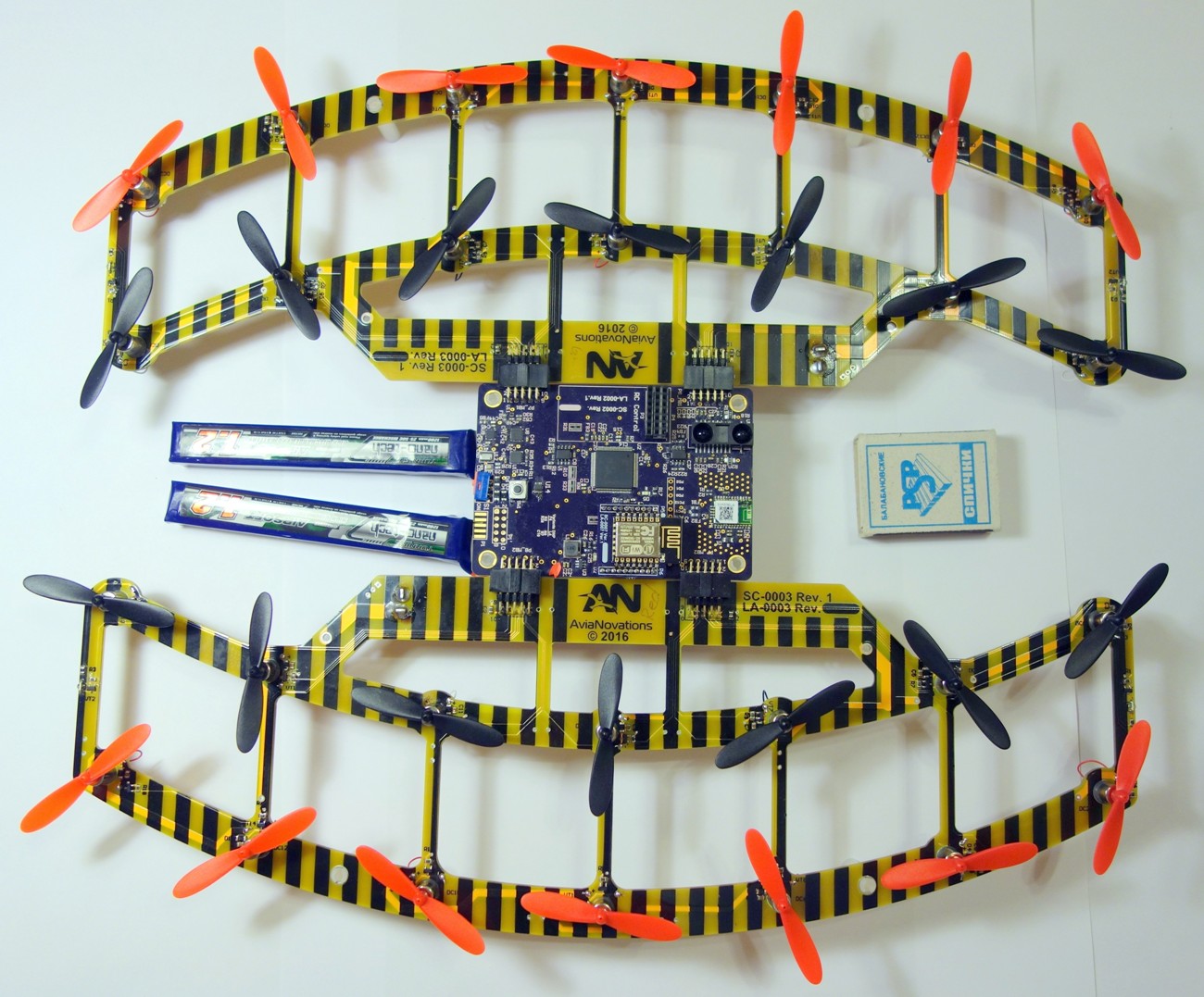 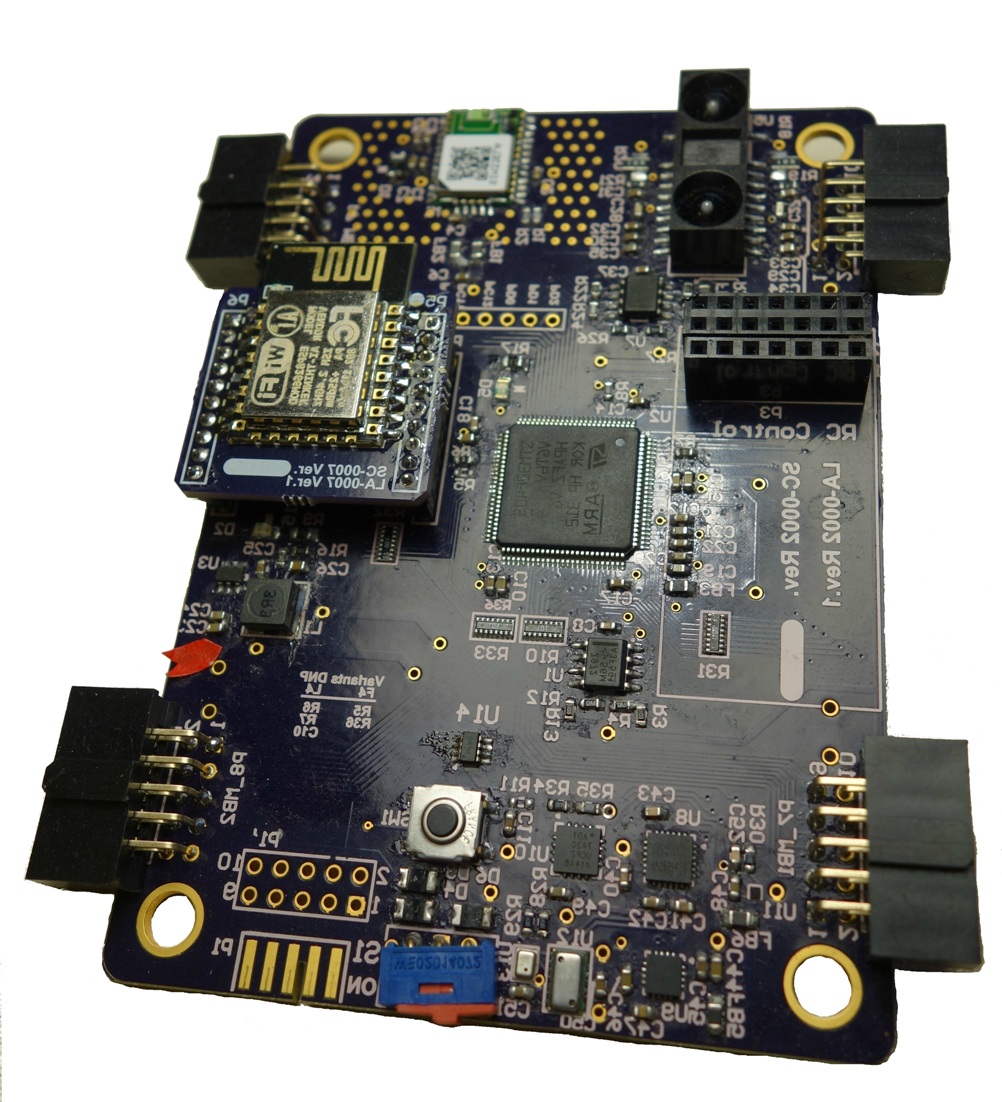 Динамика развития проекта (по годам)
Дизайн:  2014 год                      2014 год                                 2015 год                             2016 год                              2017 год
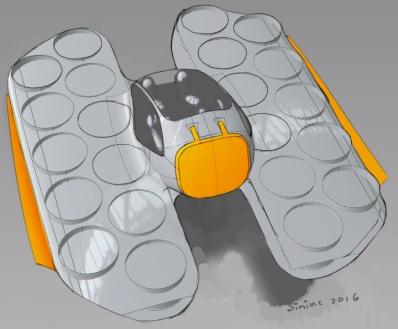 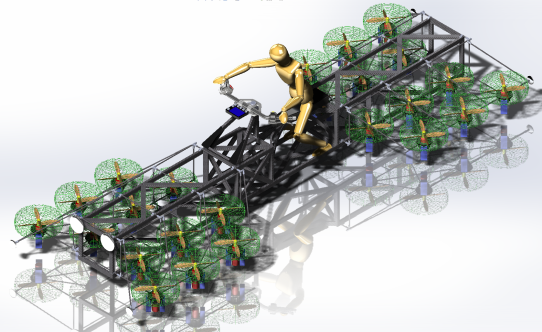 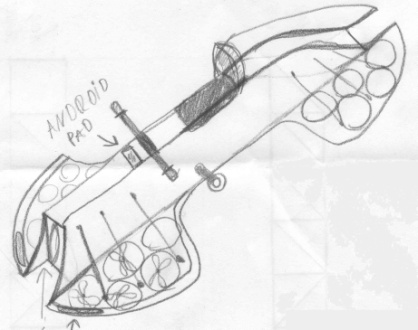 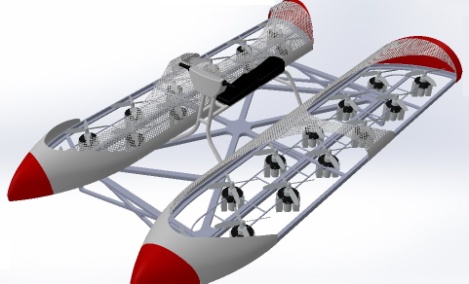 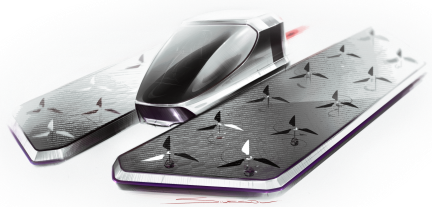 Автопилот:  2005 год                                2010 год                                    2016 год
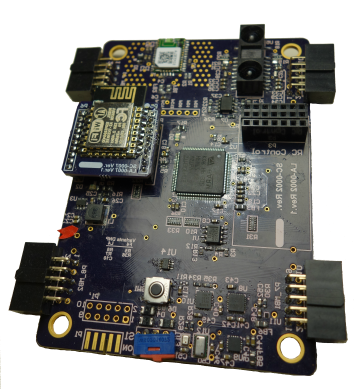 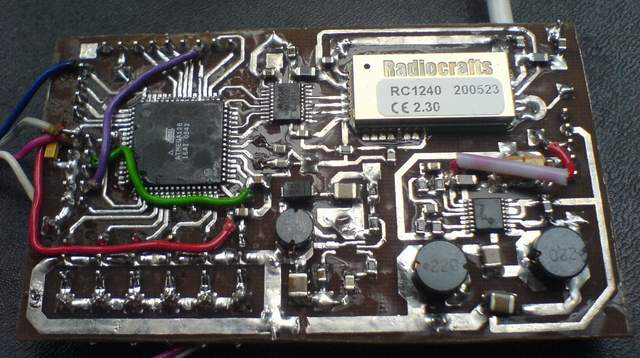 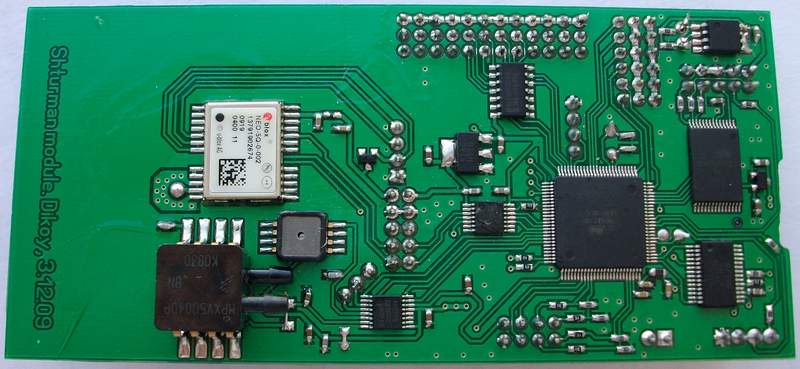 С нами работают:

  VivEng, Inc. США. Разработка микросхемы управления двигателями
  ООО "АС и ПП". РФ, Сколково. Разработка асинхронного двигателя
  Aandvalk Systems Ltd. Израиль. Разработка системы бортовой коммуникации
  Würth Elektronik GmbH & Co. KG. Германия. Технологическая и производственная поддержка
Испытания: создан стенд испытания тяги, протестировано 14 моделей  пропеллеров и 4 модели двигателей, выбрана оптимальная пара
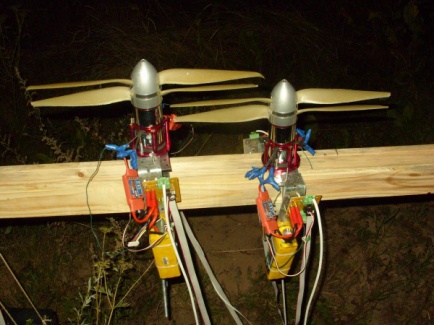 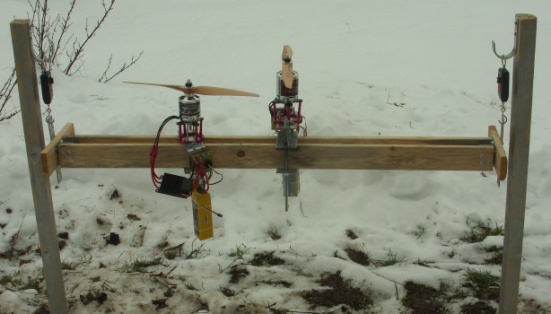 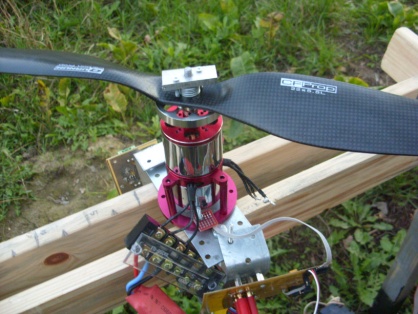 Почему наш проект получится именно сейчас?
Приложения
Кроме перечисленных конкурентов, разработкой электрических ЛА заняты Sikorsky и Airbus, что подтверждает перспективность рынка.

Наша команда и наши партнёры, вместе, имеем уникальное сочетание опыта и возможностей для качественной реализации проекта на мировом рынке.

Мы уже решили проблемы, с которыми конкурентам только предстоит столкнуться.

Продукт проекта – мультикоптер – является базовой технологией (подобно ПК, смартфонам и т.п.) образующей новые ниши рынка и сервисы.

Для базовых технологий жизненно важны выход на рынок в числе первых и формирование сообщества.

Себестоимость продукта в 10 раз ниже предполагаемой рыночной стоимости. 

Именно сейчас наступил тот момент, когда все необходимые для реализации проекта технологии достигли приемлемого уровня.